Phase 5
Exercise 15Recognition of Unusual Attitudes; Prevention of Dangerous Conditions
Aim - as syllabus
Copyright Marcus Furniss 2019
Unusual Attitudes
Unusual attitudes are combinations of
Pitch 
Bank 
Yaw
Power setting
These are at the extremes of, but still inside the flight envelope

Our aim is to recognise and recover safely from these unusual attitudes before they become dangerous
Aircraft Limitations
All aircraft have LIMITS in terms of attitudes, airspeeds and loadings

Velocity never exceed speed (Vne) 
Marked with red line on ASI
C42 121 kts, Ev-97 146 mph
Exceeding speed may lead to controllability problems / aerodynamic flutter / possible structural failure

Manoeuvring speed (Va)  
C42 82 KT, Ev-97 100 mph
Airspeed beyond which ‘Large or Abrupt’ control inputs may exceed the limit load factors and cause structural damage
Be increasing gentle with control inputs above this speed
Aircraft Limitations
Max rough air speed (Vno) 
Marked by top of green arc on ASI
C42 not quoted, EV-97 118 mph
Max airspeed recommended in rough air to avoid overstressing the airframe. In some aircraft Vno is not specified so Va should be used

Flap limiting speed (Vfe) 
Marked by top of white arc on ASI
C42 63 KT, Ev-97 77mph
Maximum speed for flap deployment and use – above this can result in flap or rear spar damage

Maximum bank angle 60 degrees
Most microlights use the generic limit of 60 deg. Beyond this is considered aerobatic and speeds and loadings can rapidly increase
Aircraft Limitations
Maximum pitch angle 45 degrees 
Check flight manual - beyond this is considered aerobatic 
Steep nose up can lead to very steep stalls with significant height loss
Steep nose down can lead to quickly exceeding Vne

Maximum G loadings +4g and -2g (LF=L/W)
These are standard values for most microlights - exceeding these load limits can result in catastrophic structural failure 


Manoeuvres at these limits may be considered as unusual attitudes, but if left uncorrected may develop further and become dangerous
Why Would This Happen?
Encountering severe meteorological conditions
Turbulence from mountain terrain, wave rotor, thunderstorms etc
Severe wake turbulence
Inadvertently crossing the wake of aircraft or helicopter
Loss of control in cloud
Microlight aircraft should be flown VFR only however pilots that have been caught out and have to descend through cloud become disorientated and loss of control has quickly resulted
Mishandling the controls during stall recovery or steep turns
Deliberately attempting manoeuvres out of the aircraft limits
Microlight aircraft are not designed for aerobatics
2. Nose High
The Four Basic Unusual Attitudes
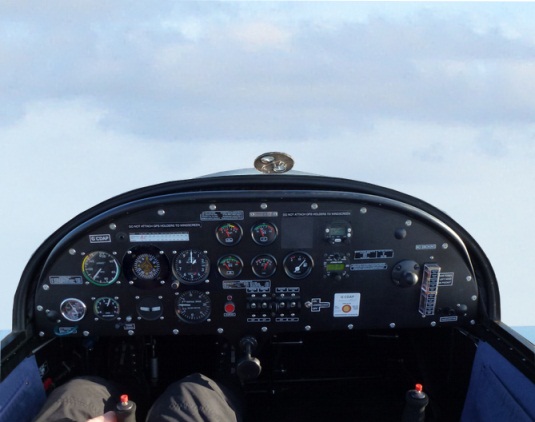 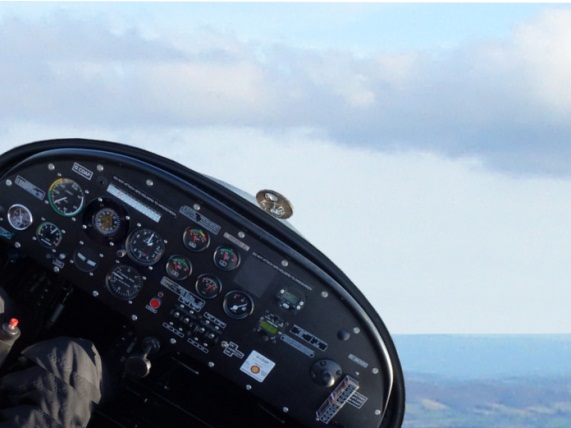 3. Nose Low and Banked
4. Nose High and Banked
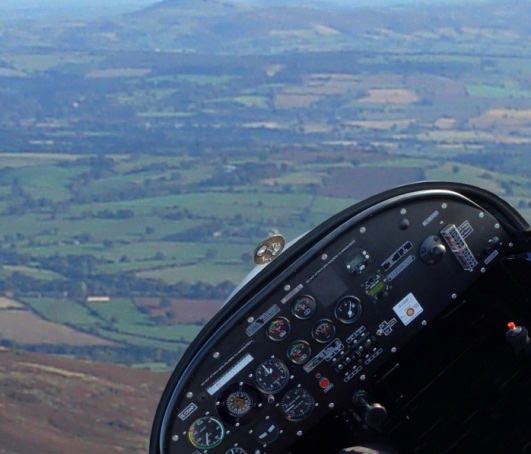 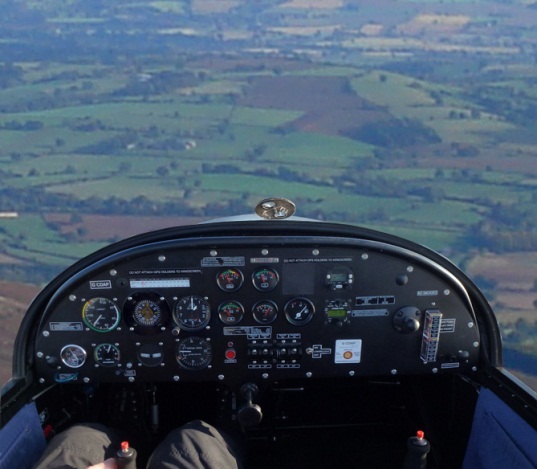 1. Nose Low
1. Nose Low
Airspeed will be rising – the danger is that Vne can be exceeded
RECOVERY
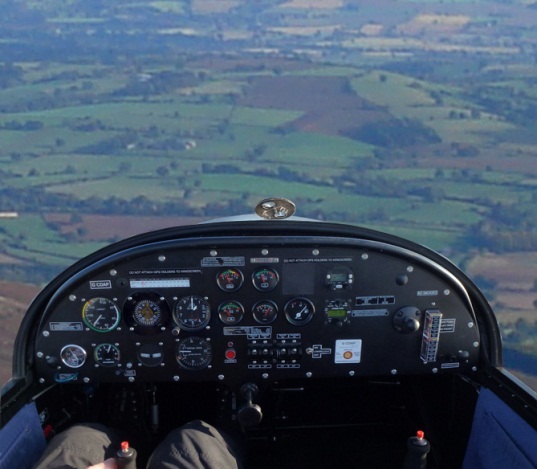 Close throttle, if airspeed becoming high (This will reduce acceleration rate)
Retract flaps if extended to avoid exceeding Vfe
Ease out of dive and adopt shallow climbing attitude
Once airspeed is safe apply full power and adopt climb
2. Nose High
Airspeed will be reducing - the danger is that a steep stall will be rapidly approaching
RECOVERY
Simultaneously
Apply power – this will reduce rate of speed decay. Prevent yaw with rudder
Lower the nose to level attitude
(If done correctly this will result in less than 1G and has benefit of reducing stall speed)
Once airspeed is safe apply full power and adopt shallow climb
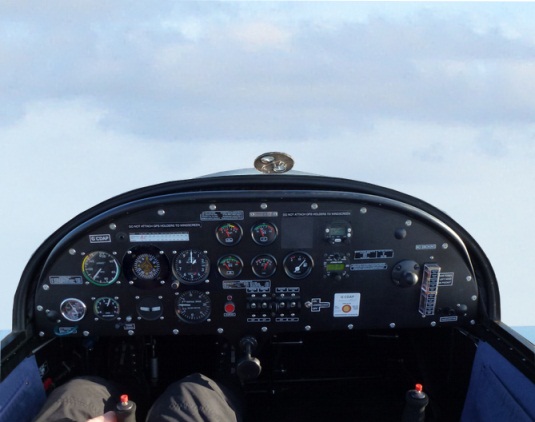 3. Nose Low and Banked
Airspeed will be rising – the danger is that Vne can be exceeded
RECOVERY
Close throttle, if airspeed becoming high (This will reduce acceleration rate)
Retract flaps if extended to avoid exceeding Vfe
Roll wings level with coordinated aileron and rudder
Ease out of dive and adopt shallow climbing attitude
Once airspeed is safe apply full power and adopt climb
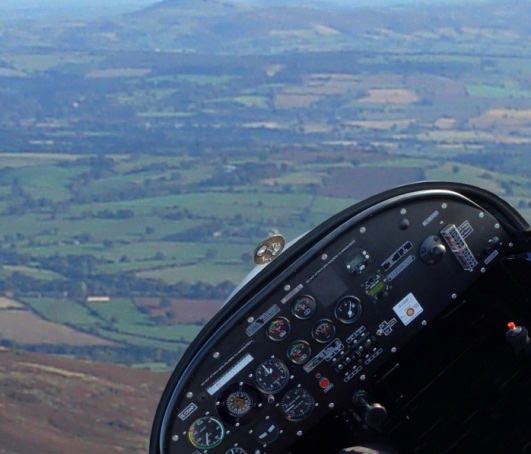 4. Nose High and Banked
Airspeed will be reducing – the danger is that aircraft can stall and possibly spin
RECOVERY
Simultaneously
Apply power – this will reduce rate of speed decay. Prevent yaw with rudder
Lower the nose to level attitude
(If done correctly this will result in less than 1G and has benefit of reducing stall speed)
Roll wings level with coordinated aileron and rudder
Once airspeed is safe apply full power and adopt shallow climb
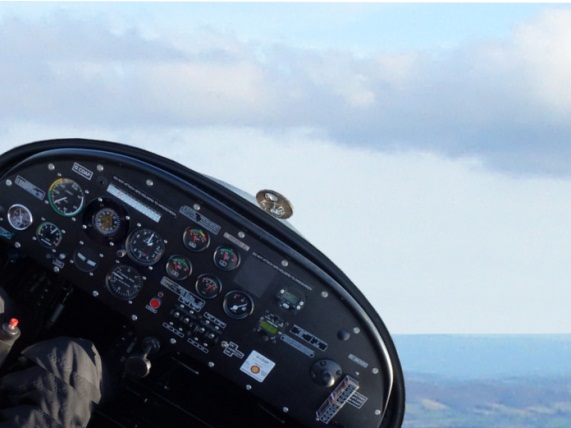 Assess the Attitude
If the horizon cannot be assessed initially due disorientation or loss of visible horizon 

		DO NOTHING!

Keep the controls in the neutral position until attitude is established and appropriate recovery actions can be applied
Airmanship
H
Height – minimum 1000 AGL

Airframe - flaps set as applicable, limit speed noted

Security – straps loose articles

Engine – Temperatures and Pressure OK, fuel level

Location – Clear of Airspace, Built up areas, Cloud

Lookout – clearing turn to see all around, above, below
A
S
E
L
L
Airmanship
Lookout  
In addition to the regular HASELL checks keep a good lookout during each individual manoeuvre
Limits 
Know the limits for your aircraft  and do not exceed them in practice
NO SOLO STUDENT PRACTICE
The exercise must only be practiced with an instructor
Physiological effects
We will experience both increased and decreased G forces. We practice so that in an emergency situation such forces will not cause distraction
Exercise 15Recognition of Unusual Attitudes; Prevention of Dangerous Conditions
Questions?